Legacy of the New Deal
Election of 1936
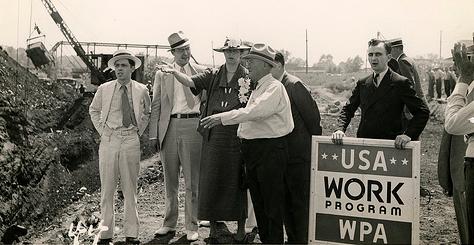 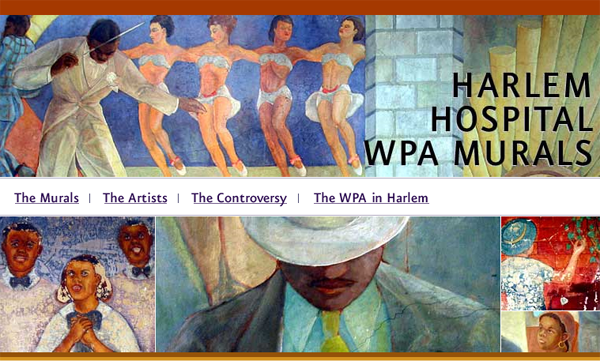 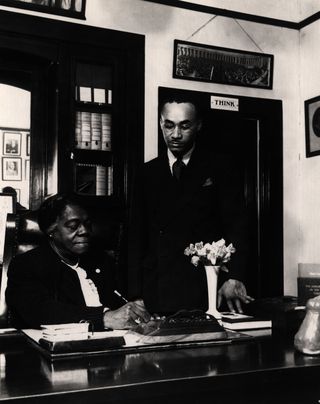 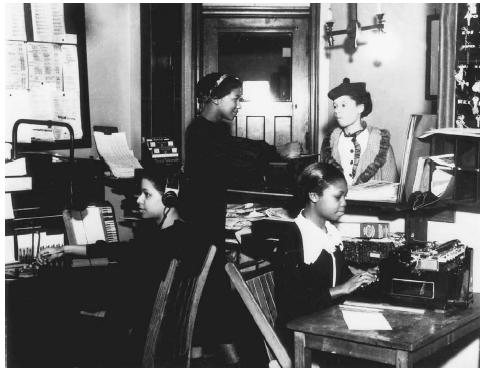 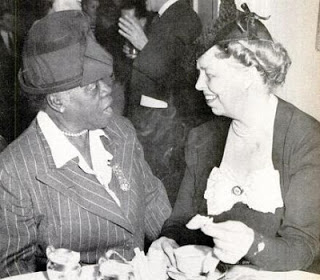 Mary McLeod Bethune
Frances Perkins
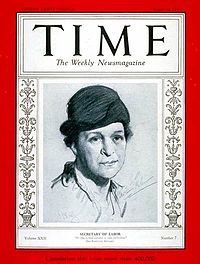 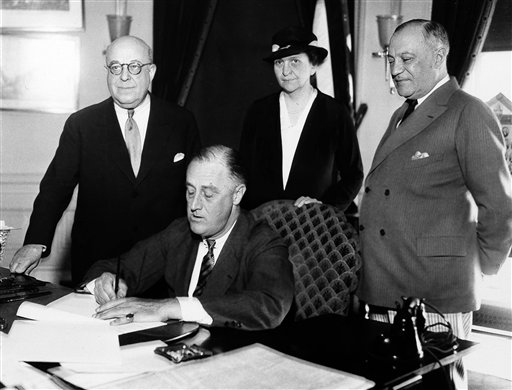 Election of 1936
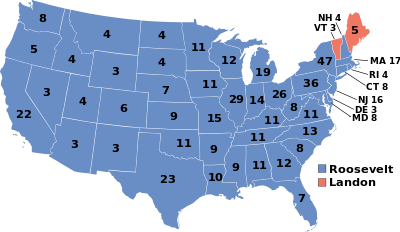 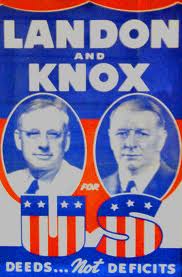 New Deal “violates the basic ideals of the American system”
Court Packing Scheme
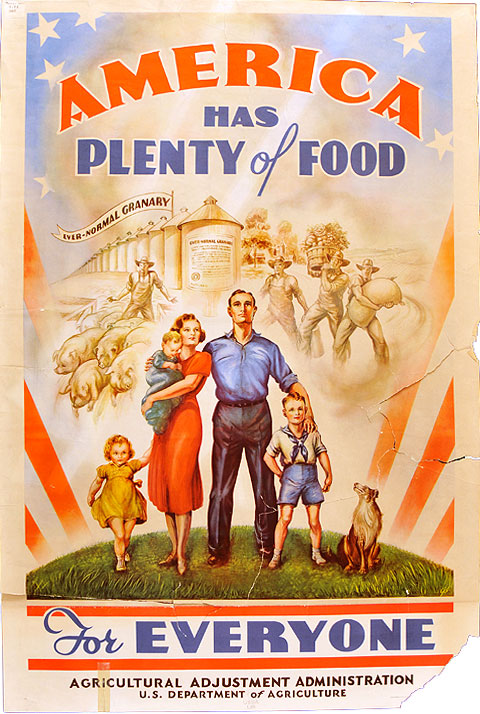 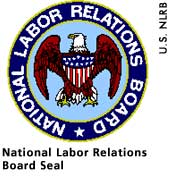 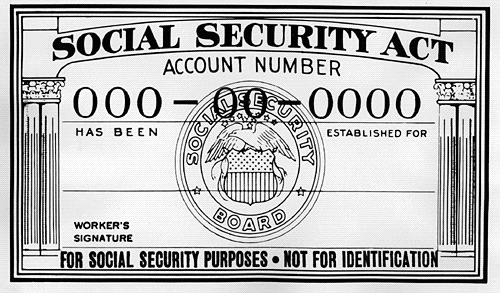 Court Packing Scheme
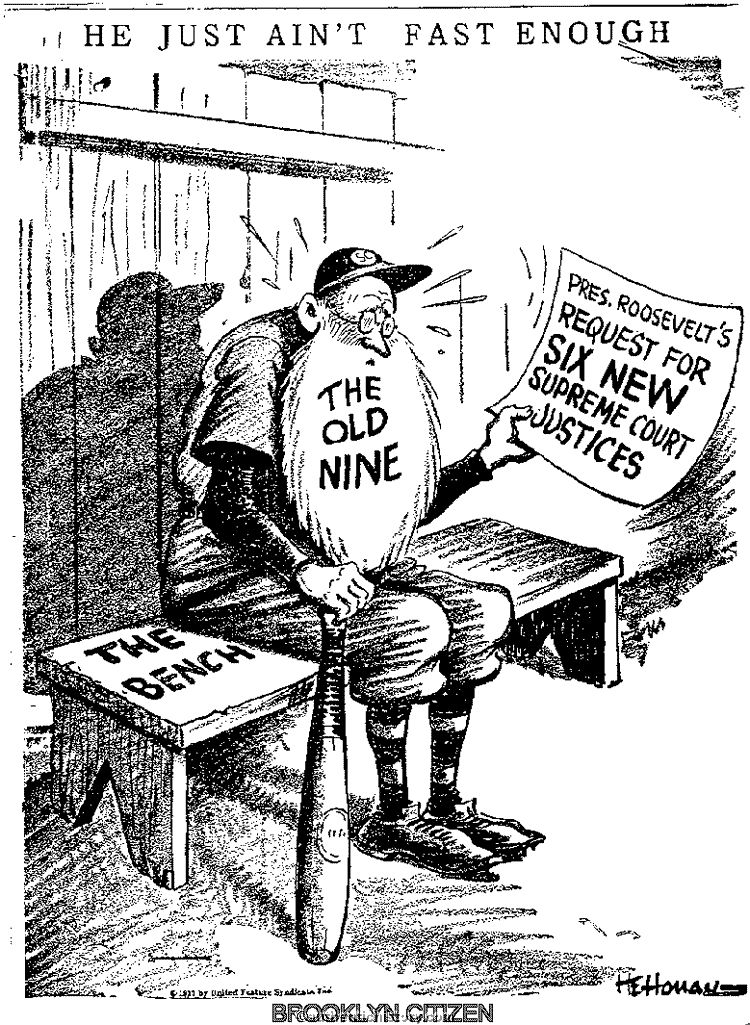 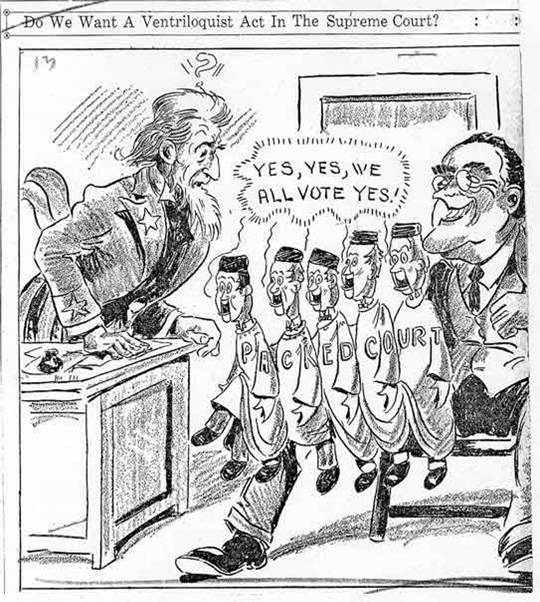 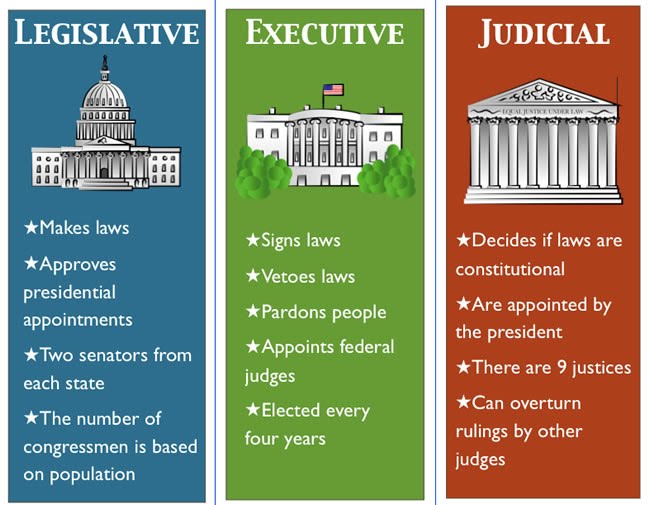 President
Supreme court
Congress
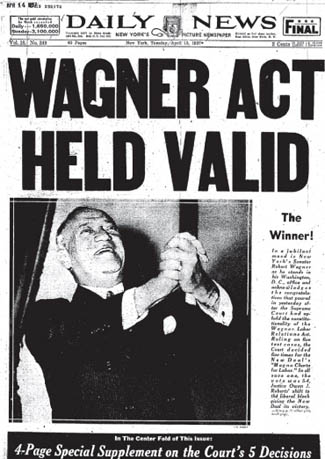 Roosevelt Recession
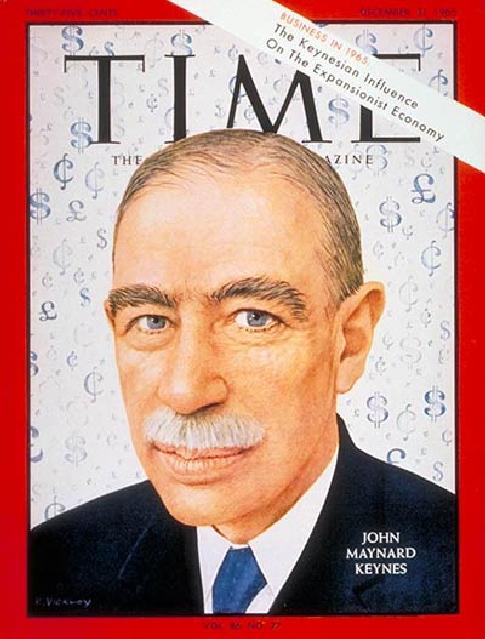 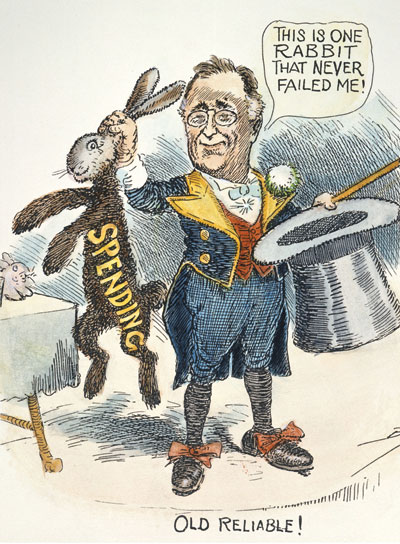 Inauguration 1937
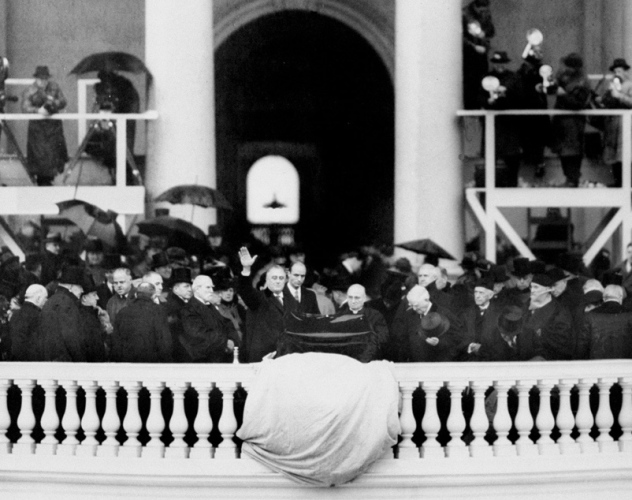 National Housing Act
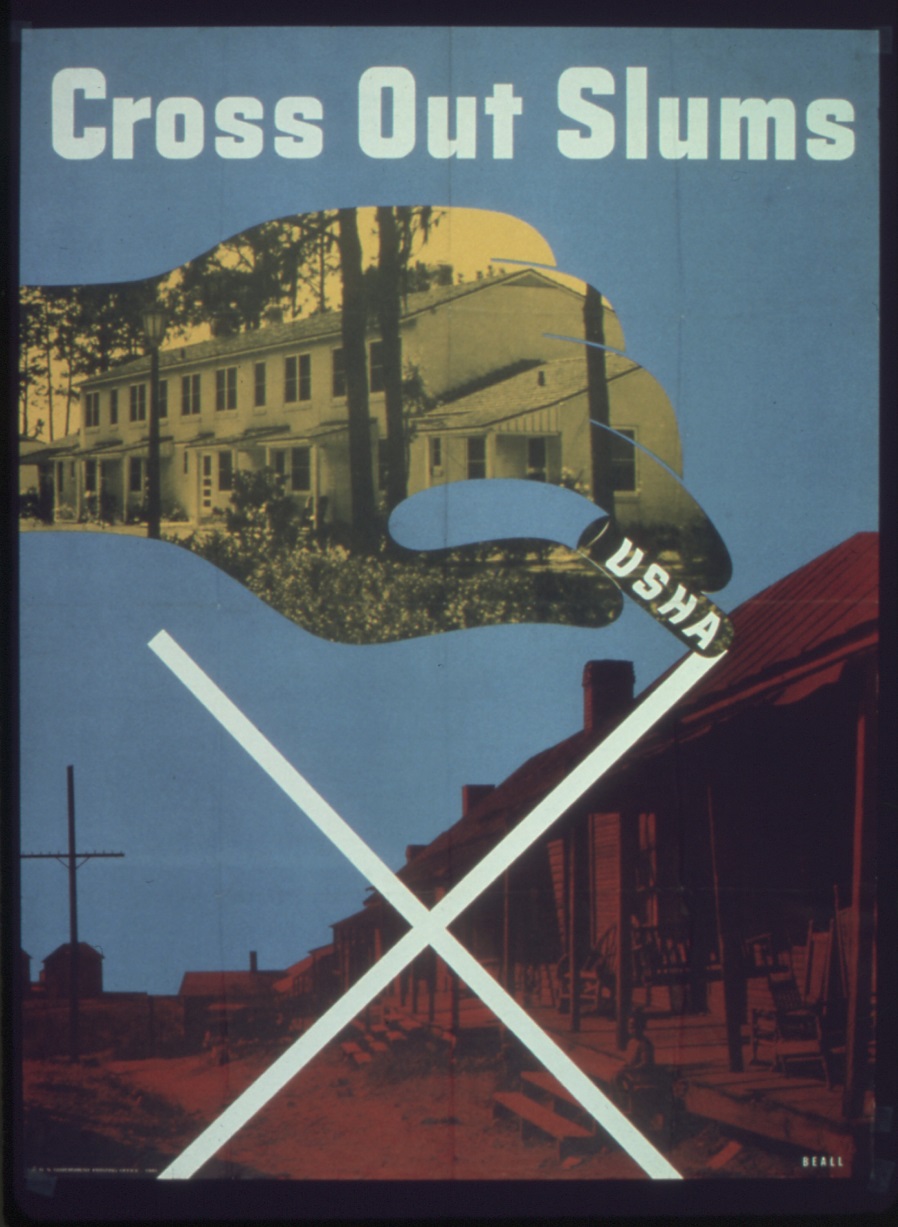 Farm Security Administration
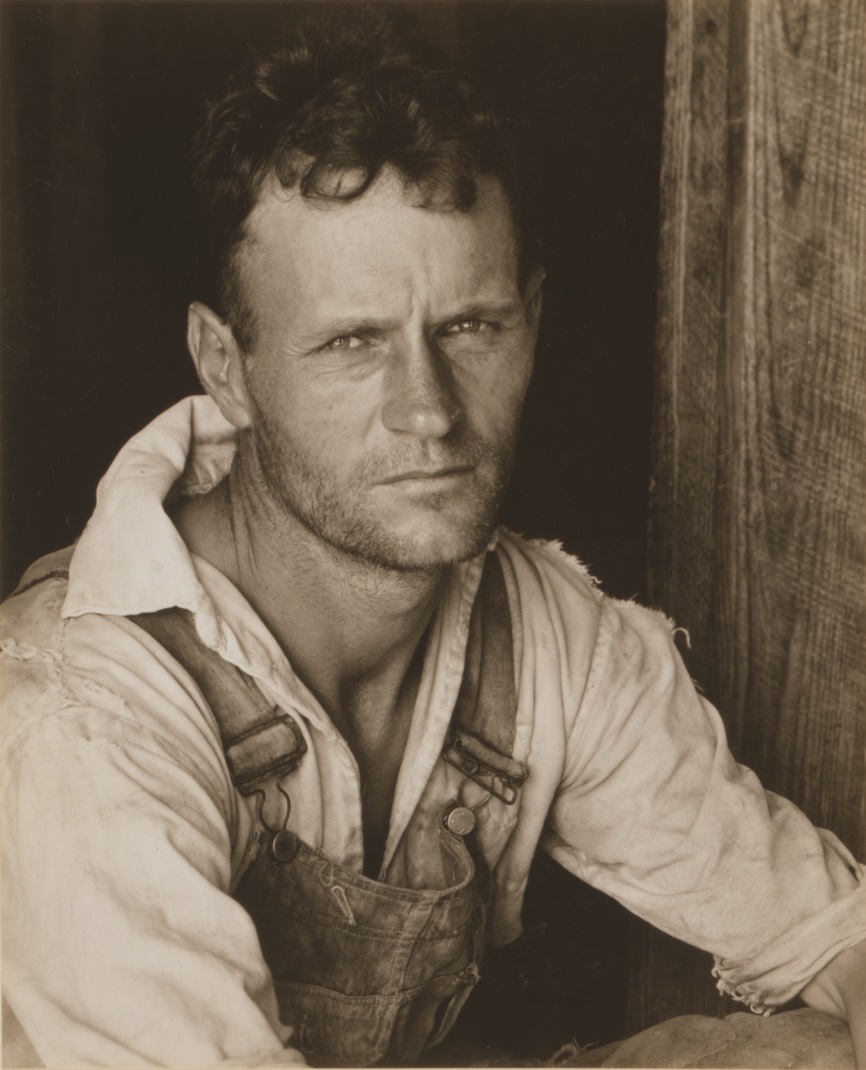 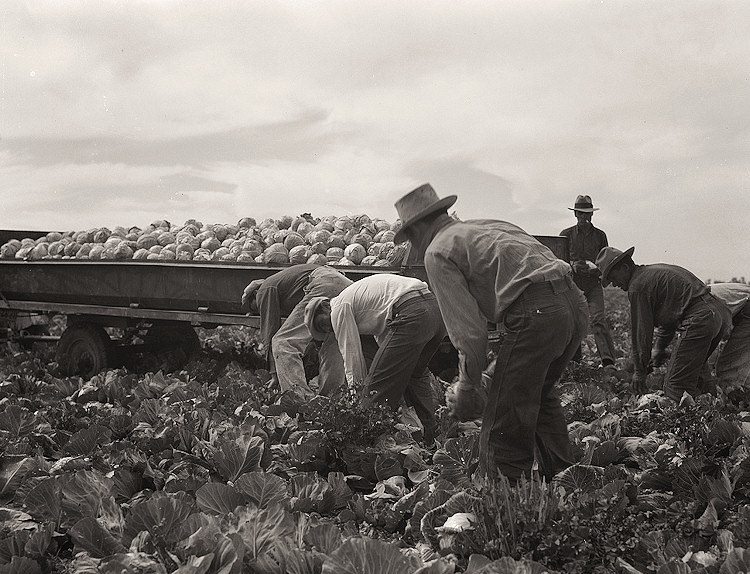 Fair Labor Standards Act
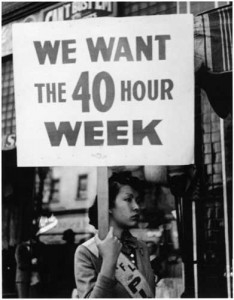 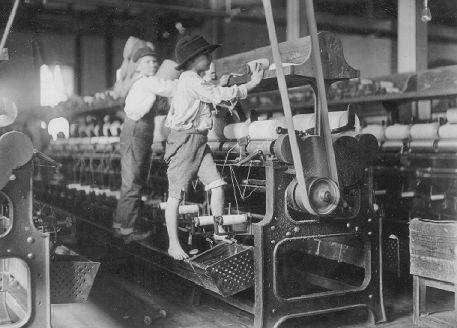 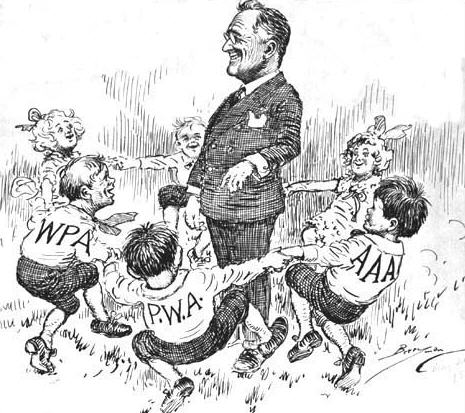 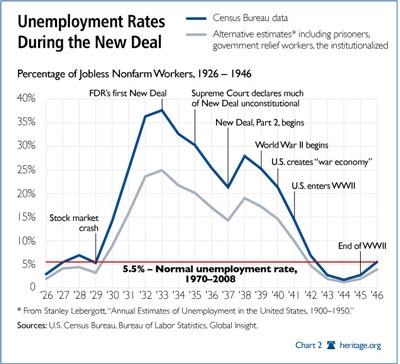 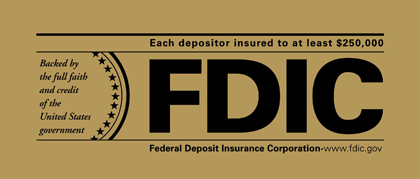 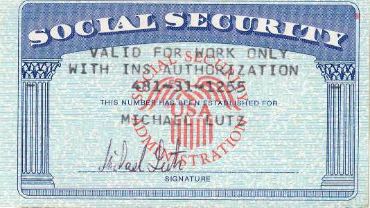 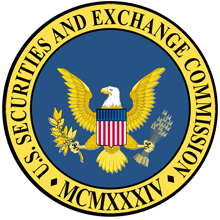